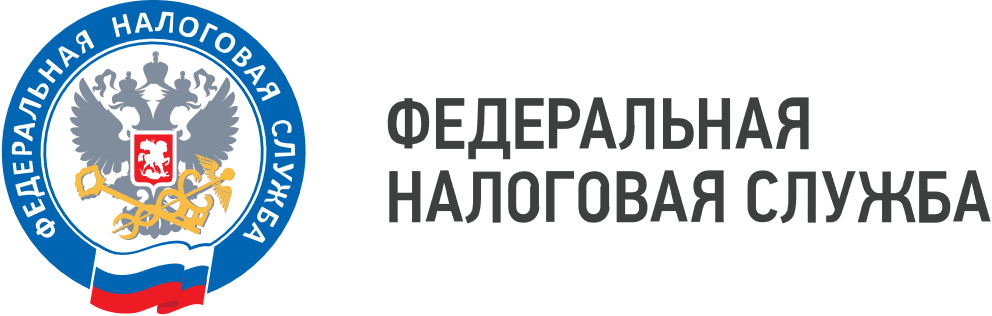 WWW.NALOG.GOV.RU
Более 100 отделений МФЦ в Приморье предоставляют услуги ФНС России
УФНС России по Приморскому краю напоминает, что услуги Федеральной налоговой службы можно получить не только в налоговой инспекции, но и Многофункциональном центре предоставления государственных и муниципальных услуг. В Приморском крае МФЦ предоставляют 30 услуг, в том числе:
-Прием заявлений о постановке на налоговый учет (ИНН) физических лиц;
-Услугу по государственной регистрации юридических лиц, физических лиц в качестве индивидуальных предпринимателей и крестьянских (фермерских) хозяйств;
-Приём заявления и выдача платежных документов на уплату задолженности по налогу на имущество физических лиц, земельному и транспортному налогам физических лиц;
-Регистрация в сервисе «Личный кабинет налогоплательщика для физических лиц»;
-Направление в налоговый орган деклараций по налогу на доходы физических лиц по форме 3-НДФЛ на бумажном носителе для физических лиц и другие.
     С полным перечнем услуг ФНС России, предоставляемых в МФЦ Приморского края можно ознакомиться по ссылке.
     Помимо этого, услуги ФНС России можно получить, воспользовавшись электронными сервисами. Интерактивные приложения доступны на любом устройстве с выходом в интернет.       Ознакомиться со всеми сервисами можно на официальном сайте Службы в разделе «Сервисы».
https://www.nalog.gov.ru/rn25/news/activities_fts/15171994/
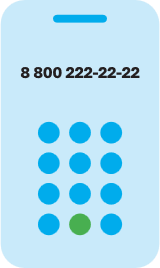 8 (800) 222-22-22
Бесплатный многоканальный телефон контакт-центра ФНС России